স্বাগতম
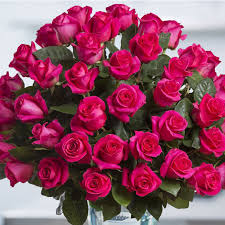 শিক্ষক পরিচিতি
জয়শ্রী রায় 
সহকারি শিক্ষক
মিয়াপাড়া সরকারি প্রাথমিক বিদ্যালয়
কালীগঞ্জ, লালমনিরহাট
পাঠ পরিচিতি
শ্রেণিঃতৃতীয়।            
বিষয়ঃবাংলাদেশও বিশ্বপরিচয়।   
পরিবেশ সংরক্ষণ ও উন্নয়ন। 
পাঠ্যাংশঃ পরিবেশ দূষণ।
সময়ঃ ৪০ মিঃ।
শিখনফল
১।পরিবেশ দূষন কি বলতে পারবে।
২।পরিবেশ দুষণের কারন বলতে পারবে।
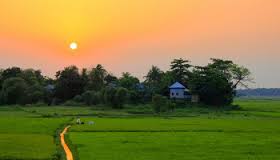 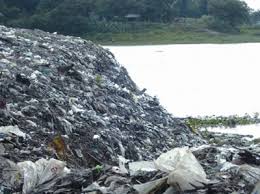 পরিবেশ দূষণের ছবি
পরিবেশের ছবি
আজ আমরা পরিবেশ দূষণ সম্পর্কে  জানবো
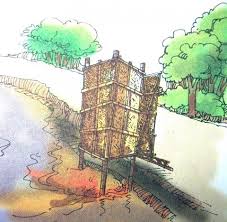 পানি দূষণ
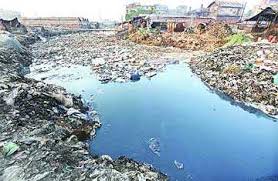 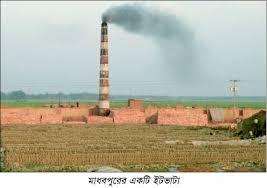 ইটের ভাটা
বায়ু দূষণ
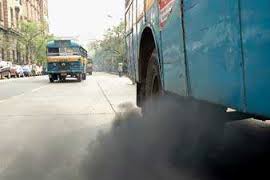 গাড়ীর ধোঁয়া
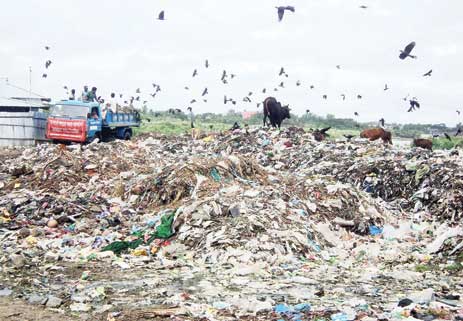 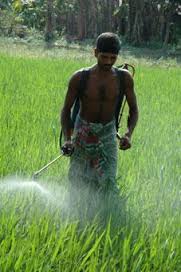 মাটি দূষণ
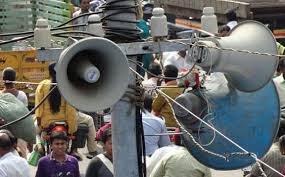 শব্দ দূষণ
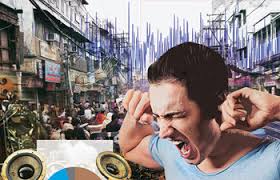 এভাবে মাটি ,পানি ,বায়ু ও শব্দ দূষিত হওয়াকে পরিবেশ দূষণ বলে ।
পানি দূষণ
বায়ু দূষণ
পরিবেশ দূষণ
শব্দ দূষণ
মাটি দূষণ
এখন তোমরা তোমাদের পাঠ্য বইয়ের ৩৮ ও ৩৯ পৃষ্ঠা বের করে মিলাও।
দলিয় কাজ
দুইটি দলে ভাগ হও
পানি দলঃ মাটি ও বায়ূ দূষণের দুটি কারণ লিখ।
মাটি দলঃ পানি ও শব্দ দূষণের দুটি কারণ লিখ।
মূল্যায়ন
অল্প কথায় উত্তর দাও।
১।পরিবেশ দূষণ কি ?
২।পরিবেশ রক্ষার উপায় কি?
ধন্যবাদ
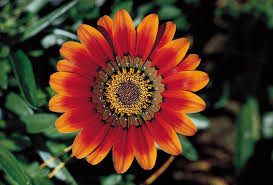